Dalsze zmiany w systemie kar pieniężnych

Konferencja Centrum Studiów Antymonopolowych i Regulacyjnych:

Znowelizowana ustawa o ochronie konkurencji i konsumentów – najważniejsze zmiany i kierunki dalszej modernizacji 

Małgorzata Modzelewska de Raad
adwokat
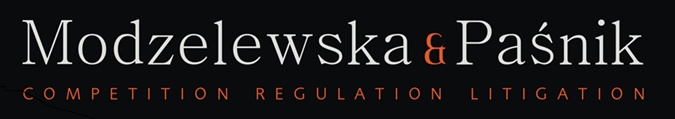 Plan
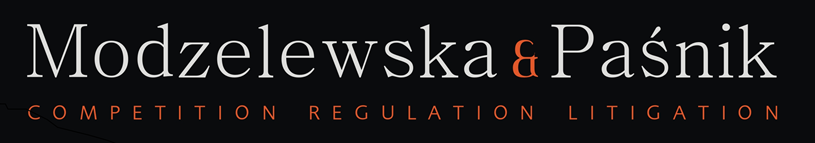 Kary pieniężne w systemie sankcji za naruszenie prawa antymonopolowego
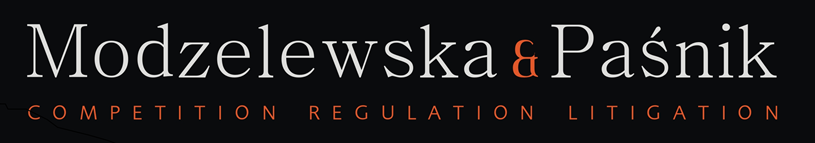 Kary pieniężne w ustawie o okik: sposób określenia
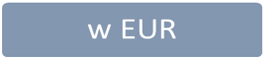 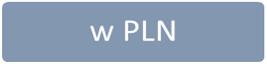 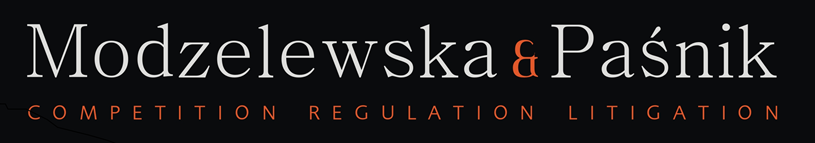 Kary pieniężne w ustawie o okik: brak konsekwencji i uzasadnienia dla różnych sposobów określenia kar
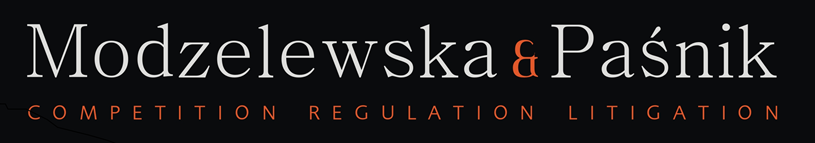 Zasada karania. Przesłanki wymiaru
Okoliczności łagodzące i obciążające:
   - wady i zalety istniejącej listy
   - czy zmieni się praktyka orzecznictwa?
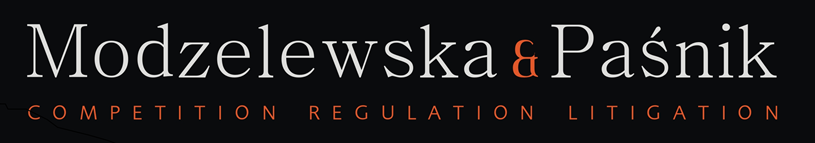 Rola kar pieniężnych
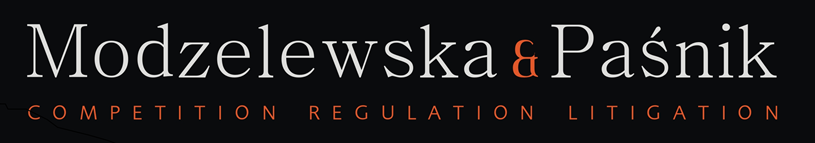 Prewencja kary
*wg Woutera Wilsa
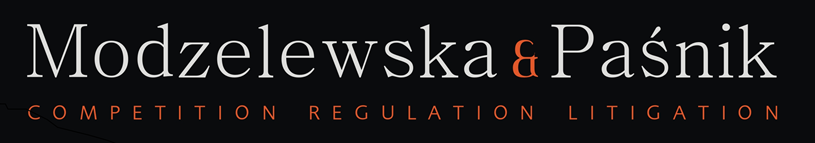 Jak kształtować kary, aby wzmocnić rolę prewencyjną kar? (1)
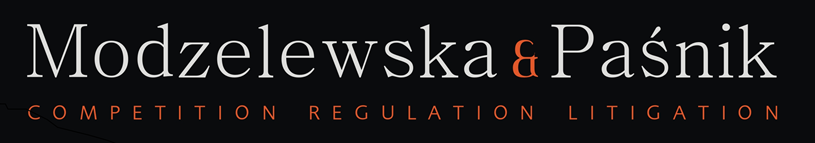 Jak kształtować kary, aby wzmocnić rolę prewencyjną kar? (2)
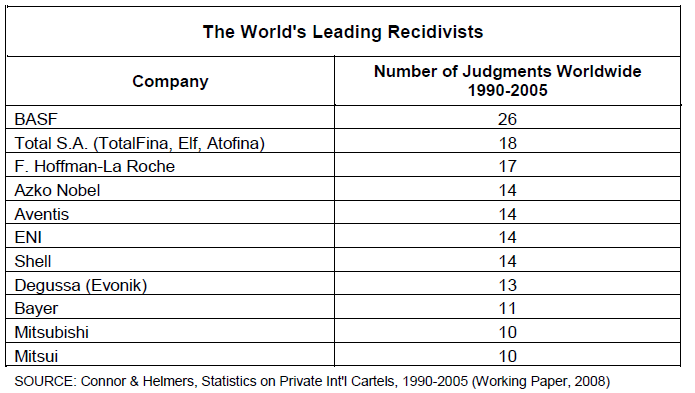 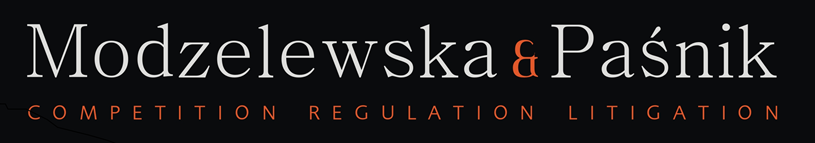 Jak kształtować kary, aby wzmocnić rolę prewencyjną kar? (3)
* rola wykrywalności
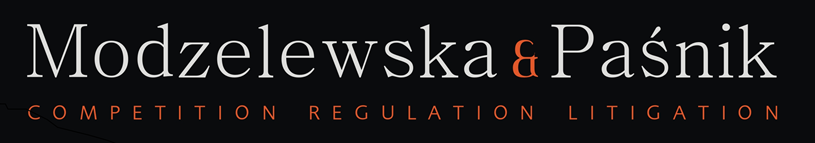 Jak kształtować wymiar kary, aby spełniał standard kary „proporcjonalnej” i „sprawiedliwej”?
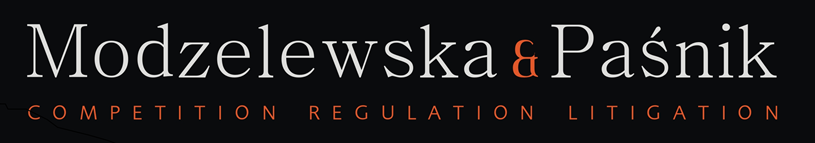 Dziękuję za uwagę
Modzelewska i Paśnik spółka jawna
ul. Wiejska 17/6
00-480 Warszawa
www.modzelewskapasnik.pl
tel. 22 290 60 90
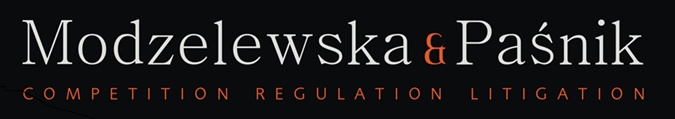